Trivia Game
Sharpen your mental health, suicide prevention and substance use/recovery knowledge with this trivia game. Utilize this trivia game as part of events, community outreach or with a group of friends and family. The highest points wins!
Virtual Trivia
Trivia is a recognized social game in which teams are asked questions about different topics and they have to get as many correct answers and points as possible. Utilize this trivia game as part of events, parties or with a group of friends and family virtually!
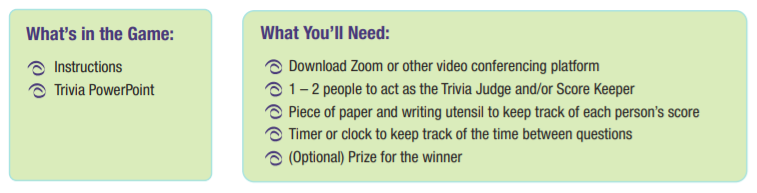 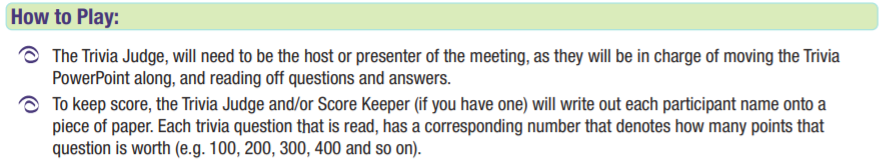 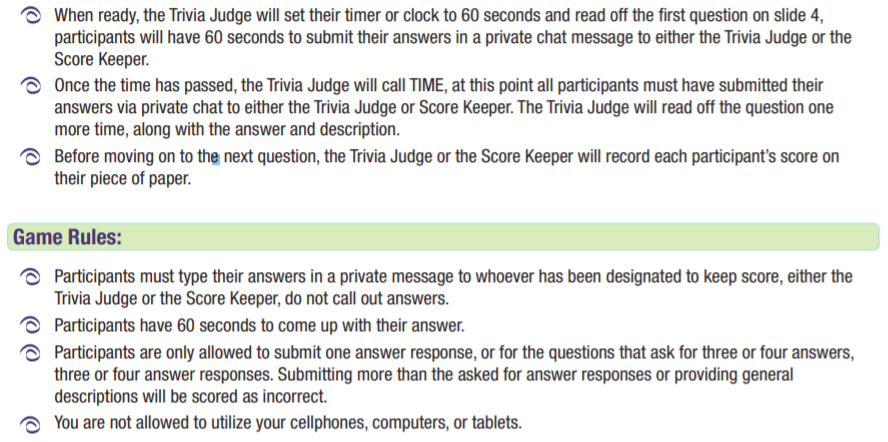 Mental Health Category
100 Points
What does the lime green ribbon symbolize? 

ANSWER
Lime green is building momentum as the national color for mental health awareness. Wearing the ribbon is a simple way to show our collective support for mental health!
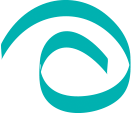 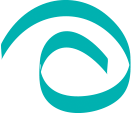 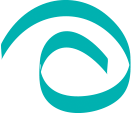 100 Points
Traumatic events such as an accident, assault, military combat or natural disaster can have lasting effects on an individual’s mental health. Many individuals will have short term responses to life-threatening events; however, some will develop longer term symptoms that can lead to a diagnosis of what?

ANSWER: Post Traumatic Stress Disorder (PTSD).

PTSD affects about 9 million U.S. adults. A common myth is that PTSD is only experienced by individuals who have been involved in military combat. The truth is any individual who experiences a life-threatening or traumatic event can develop PTSD.
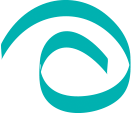 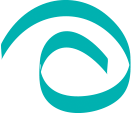 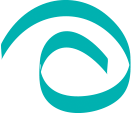 To learn more about sings, symptoms and treatment visit www.NAMI.org
200 Points
What is the term for when someone experiences a mental illness and a substance use disorder simultaneously?


ANSWER 
Dual diagnosis, or also referred to as co-occurring disorder. 

An estimated 9.2 million U.S. adults experience both a mental illness and substance use disorder in a given year. It’s important to remember that help is available, and recovery is possible.
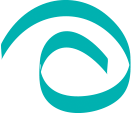 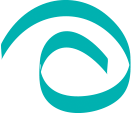 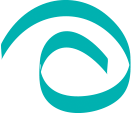 Learn more here: www.NAMI.org
200 Points
The main character in the 2001 movie ‘A Beautiful Mind’ experiences what mental illness?  

ANSWER: Schizophrenia

The National Alliance on Mental Illness called ‘A Beautiful Mind’ a historic, authentic achievement. The film provides viewers with an inside look into the mind of someone who is battling to separate reality from delusion, as well as dispels many myths about schizophrenia and communicates important truths.
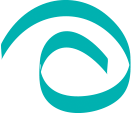 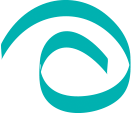 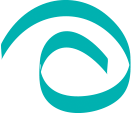 To learn more about schizophrenia visit www.NAMI.org
200 Points
Experts suggest incorporating activities and practices from five dimensions into your self-care routine. These five dimensions include: physical, mental, spiritual, ______ and ______.


ANSWER: Social and emotional

We can all benefit from nurturing ourselves. Our  physical self-care includes anything involving our physical body such as exercise or sleep. Mental self-care involves intellectual and creative stimulation such as reading a book or doing a puzzle. One’s spiritual self-care involves our awareness through religion, meditation, or community service. Emotional self-care includes being in tune and regulating one’s feelings through therapy, journaling, or listening to music. Lastly, social self-care is engaging in healthy interaction with others.
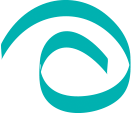 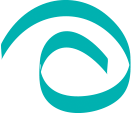 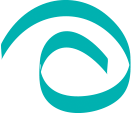 Learn more about self-care and find resources at:
www.EMMResourceCenter.org
300 Points
At its core, stigma about mental illness is caused by what root problem?


ANSWER
Any of these answers are correct: Lack of knowledge, ignorance, prejudice, discrimination, negative stereotypes

Stigma can make people feel alone, embarrassed, ashamed, and often prevents them from seeking treatment when they need it. One way to reduce stigma about mental illness is to use people first language. For example, avoid saying “mentally ill people”, and instead say “people experiencing a mental illness”.
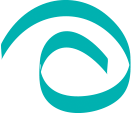 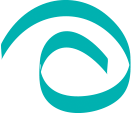 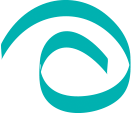 Find mental health resources at: www.EMMResourceCenter.org
300 Points
Which Grammy award winner and advocate shared that she suffers from post-traumatic stress disorder (PTSD) and said: “I have a mental illness, and I struggle with that mental illness every day.”

Cher 
Kelly Clarkson
Lady Gaga 
Rihanna

ANSWER
Lady Gaga, whose real name is Stefani Germanotta, shared her story of struggling with mental illness and shared the meditation and mantra she uses as therapy: “You are brave, you are courageous.”
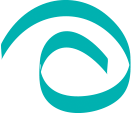 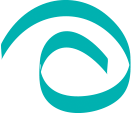 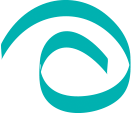 300 Points
50% of mental health problems begin by what age?


ANSWER: 14
It’s a common myth that acting out as a young adult or teen is just part of being a kid. Research has shown that half of all mental health disorders start by age 14; however, an average of 11 years pass after the onset of symptoms before a person seeks help for mental health symptoms.
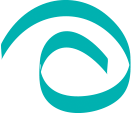 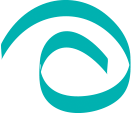 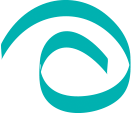 Learn more about mental illness in general, depression and available treatments by visiting the website of the National Alliance on Mental Illness: www.NAMI.org
400 Points
What year was Mental Health Awareness Month created in the United States?

ANSWER: 1949

Mental Health Awareness Month has been recognized and celebrated since 1949. President Barack Obama signed a proclamation confirming May as National Mental Health Awareness Month in 2013.
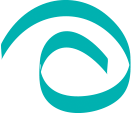 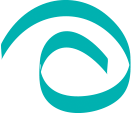 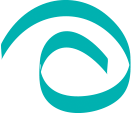 400 Points
What percentage of individuals with severe mental illness report being victims of a violent crime within a given year? 

ANSWER: More than 25%

Most people who have been diagnosed with a mental illness are not violent or dangerous. In fact, they are more likely to be a victim of violence at a rate that is almost 12 times higher than that of the general population.
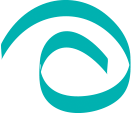 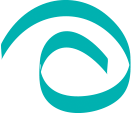 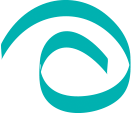 You can find other mental health facts here: www.NAMI.org
400 Points
What is the leading cause of disability worldwide?

ANSWER: Depression

Depression is the most common mental health challenge in the United States. It can change how a person thinks, feels, and acts and cause our body to feel sick too. And whereas sadness is a normal reaction to a loss, disappointment, problem or other difficult situations, if symptoms of sadness and depression last for more than two weeks and impact daily functioning at home, at school and at work it is important to get help.
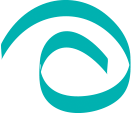 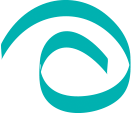 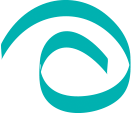 Learn more about mental illness in general, depression and available treatments by visiting the website of the National Alliance on Mental Illness: www.NAMI.org
400 Points
Who Am I?
I am a journalist, novelist and short story writer, who won a Nobel Prize in Literature in 1954
My famous cat Snow White had six toes on her front paws
Myself and many family members have experienced mental illness
My book ‘The Old Man and the Sea’ is required reading in most high schools

ANSWER: I am Ernest Hemingway
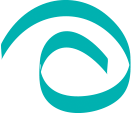 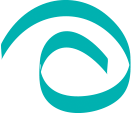 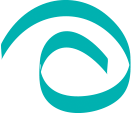 Learn more about mental illness in general, depression and available treatments by visiting the website of the National Alliance on Mental Illness: www.NAMI.org
Suicide Prevention Category
100 Points
True or false: Asking someone if they are thinking of suicide will put the idea into their head?

ANSWER: False

Often people don’t want to ask directly about suicide as they are afraid, they will “put the idea in someone’s head” or make the situation worse. In fact, talking about suicide does NOT put the idea in someone’s head and usually they are relieved. Ask directly: “Are you thinking about suicide?” Using the word “suicide” establishes that you and the person at risk are talking about the same thing and lets the person know that you are willing to talk about suicide.
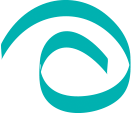 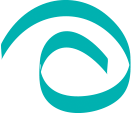 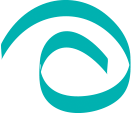 To learn more about finding the words to have a conversation about suicide visit www.SuicideIsPreventable.org
100 Points
True or false: If someone wants to die by suicide, they will find a way no matter what we do to limit their access to lethal means.

ANSWER: False

Here are some hopeful and helpful facts: People in a suicidal crisis often make a plan, and when the means identified in their plan are not readily available, many will not attempt by a different means. In fact, 90% of people who survive a suicide attempt will not go on to die by suicide. Means matter, and whether highly lethal means, such as firearms, are readily available
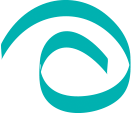 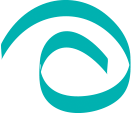 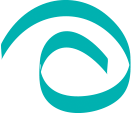 For more information visit: www.hsph.Harvard.edu/means-matter/
100 Points + Bonus Points
When do we celebrate Suicide Prevention Week? 

ANSWER 
National Suicide Prevention Week is the Monday through Sunday surrounding World Suicide Prevention Day in September.

BONUS 50 Points! What day is World Suicide Prevention Day? 

ANSWER 
World Suicide Prevention Day falls on September 10 every year. 

World Suicide Prevention Day (WSPD), organized by the International Association for Suicide Prevention, is an awareness day observed on September 10th each year to provide worldwide commitment and action to prevent suicides.
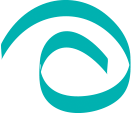 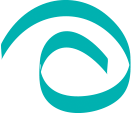 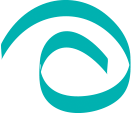 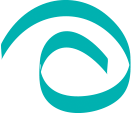 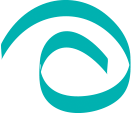 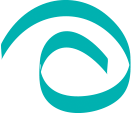 Find Suicide Prevention Week resources and activities from here: www.SuicideIsPreventable.org
Browse activities and learn how to get involved in World Suicide Prevention Day here: www.iasp.info/
200 Points
In 2017, the musician Logic released a song featuring the National Suicide Prevention Lifeline number. 

What was the name of the song?

ANSWER: 1-800-273-8255

The title of the song is the phone number for the National Suicide Prevention Lifeline. Skilled and trained counselors are available 24/7 to talk, answer questions, and help people navigate a suicidal crisis for themselves or someone they are concerned about. You are not alone.
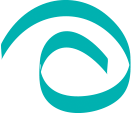 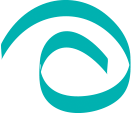 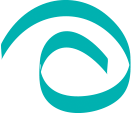 You can learn more about it, here: www.suicidepreventionlifeline.org
200 Points
In California, do more people die by suicide or homicide in a given year?

ANSWER: By Suicide

Violent deaths such as homicides are a major public health concern in California that can both have immediate and long-term impacts on individuals, families, and entire communities. Over the last decade, more than 60,000 Californians died from either homicide or suicide. In 2017, there were nearly 6,500 violent deaths among California residents: 4,323 suicides and 2,113 homicides. Every Californian can play a role in suicide prevention by learning the warning signs and how to reach out to someone they are concerned about. 

Know the Signs. Find the Words. Reach Out.
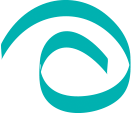 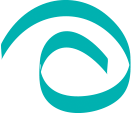 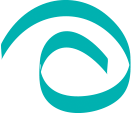 For more information about suicide prevention visit: www.SuicideIsPreventable.org
200 Points
True or false: Suicides are more frequent during the holiday season. 

 
ANSWER: False

Data actually shows that suicide rates are often lowest in the holiday months. Suicide is a complex behavior, and many different factors are likely to influence seasonal differences in suicide rates.
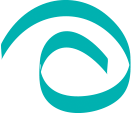 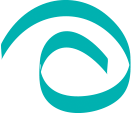 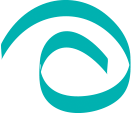 For more information about suicide prevention visit: www.SuicideIsPreventable.org
300 Points
Can you name a Suicide Prevention Gatekeeper Training?

ANSWER: See list below.
Question Persuade Refer (QPR)
SafeTALK
ASIST
Signs of Suicide (SOS)
Kognito
Talk Saves Lives

Gatekeeper trainings provide information about the warning signs for suicide and how to connect someone in a suicidal crisis to help. Trainings range from one hour to full day trainings. Just like it is important to CPR, every person can benefit from suicide prevention training to recognize signs of distress in a loved one.
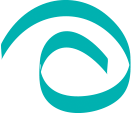 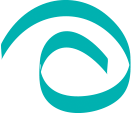 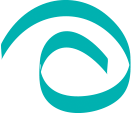 To find trainings near you visit the Reach Out section of California’s Suicide Prevention Campaign: www.SuicideIsPreventable.org
300 Points
What TV Show out of the following features a suicide prevention storyline?
Manifest
A Million Little Things
This is Us
Grey’s Anatomy

ANSWER: A Million Little Things

A Million Little Things – In this ABC show, a close group of friends is shocked after a member of the group dies from suicide unexpectedly. Each friend realizes that they need to finally start living life as they cope with their loss.
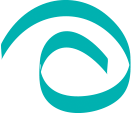 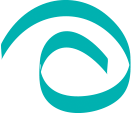 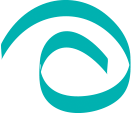 To find trainings near you visit the Reach Out section of California’s Suicide Prevention Campaign: www.SuicideIsPreventable.org
300 Points
What does AFSP stand for?



ANSWER: American Foundation for Suicide Prevention

Established in 1987, the American Foundation for Suicide Prevention (AFSP) is a voluntary health organization that gives those affected by suicide a nationwide community empowered by research, education and advocacy to take action against this leading cause of death.
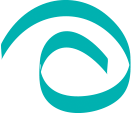 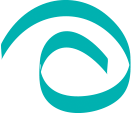 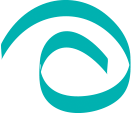 To learn more and find a local AFSP chapter visit: www.AFSP.org
400 Points
Pain isn’t always obvious, but most suicidal people show signs that indicate that they are thinking about suicide. Name at least three warning signs. 

ANSWER: See list below.
To receive points the response must contain three answers, if they don’t have three answers from the list below, then zero points.
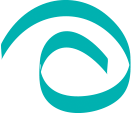 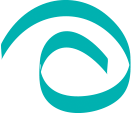 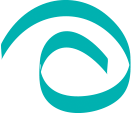 Talking about wanting to die or suicide
Looking for a way to kill themselves
Feeling hopeless, desperate, trapped 
Giving away possessions
Putting affairs in order
Reckless behavior



Uncontrolled anger
Increased drug or alcohol use
Withdrawal from friends, family and/or activities once enjoyed
Anxiety or agitation
Changes in sleep
Sudden mood changes
No sense of purpose
If you observe one or more of these warning signs, especially if the behavior is new, has increased, or seems related to a painful event, loss or change, don’t hesitate to reach out to the person you are concerned about.
To learn more, visit: www.SuicideIsPreventable.org
400 Points
Before starting a conversation with someone you are concerned about there are several things you can do to prepare, name one of them. 

ANSWER: See list below.
Prepare a list of the behaviors you have been observing that have been worrying you
Practice what you will say
Have a list of crisis resources 








Think about what you will say or do depending on how the person responds
Plan the conversation for a time when you won’t be in a hurry and can spend the time with the person.
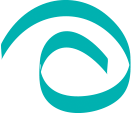 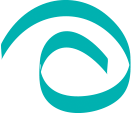 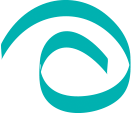 Each of us can support someone while they find their reasons for living by sharing hope and letting them know they are not alone. Our role is less about “fixing the problem” or convincing them to stay, and more about being present and listening as they search for their own reasons for living. It can feel overwhelming when a friend, colleague or loved one is thinking about suicide, but you are not alone. You can call the National Suicide Prevention Line (1-800-273-TALK) anytime for help if someone is struggling.
To learn more about having a conversation with someone you are concerned about visit: www.SuicideIsPreventable.org
400 Points
What are appropriate words to use when talking about a suicide?

ANSWER: See list below.

Died by suicide
Took their own life 
Ended their life 

These answers do not receive points: 
Committed suicide or successfully completed suicide. 

When it comes to suicide prevention, the terms, phrases and words we use can have a significant impact on the way messages are received. Messages can encourage someone to seek help and reach out, or they can push people further from the support they need. The suicide prevention community is trying to clarify the ways we all refer to actions related to suicide to better support help-seeking behavior among those that are at risk. It is recommended to avoid terms that place shame or guilt on the individuals or survivors of suicide loss such as saying he or she committed suicide.
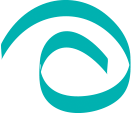 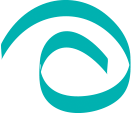 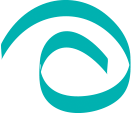 To find trainings near you visit the Reach Out section of California’s Suicide Prevention Campaign: www.SuicideIsPreventable.org
Substance Use/Recovery Category
100 Points
What is the name of the mutual support program for people whose lives have been affected by someone else’s drinking?

ANSWER: Al-Anon

Al-Anon is one of the oldest and largest support groups in the world for friends and family who have been affected by a loved one’s drinking.
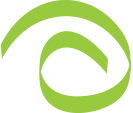 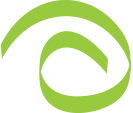 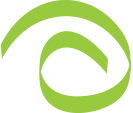 You can search for local meeting at www.al-anon.org/al-anon-meetings
100 Points
In what month is National Recovery Month celebrated?

ANSWER: September

Every September, the Substance Abuse Mental Health Services Administration (SAMHSA) sponsors Recovery Month to increase awareness and understanding of mental and substance use disorders and celebrate the people who recover.
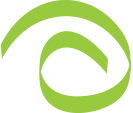 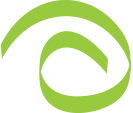 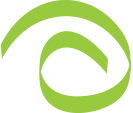 To learn more about Recovery Month visit: www.recoverymonth.gov/ 
To find treatment options: https://www.samhsa.gov/find-treatment
100 Points
It is illegal for any person to operate a vehicle with a blood alcohol concentration of what?



ANSWER: 0.08% or higher

Alcohol and/or drugs can impair your judgement, especially while driving. In California, the law also applies to driving under the influence (DUI) of alcohol or drugs. The law also extends to prescription and over-the-counter medications which can impair your ability to drive safe.
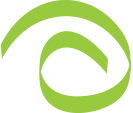 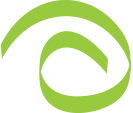 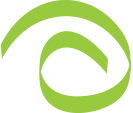 To learn more about the driving under the influence laws in California: https://www.dmv.ca.gov/portal/driver-education-and-safety/dmv-safety-guidelines-actions/
200 Points
In 2017, _______ was responsible for more than 28,000 deaths in the U.S., which is more deaths than from any other type of opioid.



ANSWER: Fentanyl or synthetic opioids

Fentanyl is a synthetic (man-made) opioid that is 50x more potent than heroin and 100x more potent than morphine. It can be prescribed in the form of patches, tablets, lozenges, or nasal sprays, as well as illegally made and mixed into other drugs such as marijuana, heroin, or cocaine.
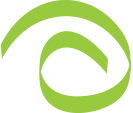 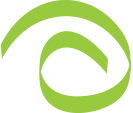 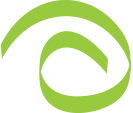 To learn more about fentanyl visit: https://www.cdc.gov/drugoverdose/data/fentanyl.html
200 Points
The use of marijuana before what age may have an impact on brain development?




ANSWER: 25

There are basically three ages to remember: 18, 21, and 25. You must be 18 or older and have either a current doctor’s recommendation or medical marijuana ID card to buy medicinal marijuana. You must be 21 or older to use, carry, buy, or grow recreational cannabis in California. Even when it’s legal, a young person’s brain is still developing until age 25. Use of marijuana before age 25 can impact brain development.
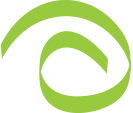 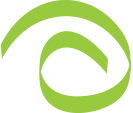 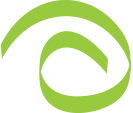 To learn more visit: https://www.cannabisdecoded.org/
300 Points
______ is the use of FDA-approved medications, in combination with counseling and behavioral therapies to provide a “whole-patient” approach to the treatment of substance use disorders. 



ANSWER: Medication-Assisted Treatment (MAT)

According to the Substance Abuse and Mental Health Services Administration (SAMSHA) research has shown that a combination of medication and therapy can successfully treat substance use disorders and for some individuals struggling with addiction, MAT can help sustain recovery. MAT is primarily used for the treatment of addiction to opioids such as heroin and prescription opioids such as oxycontin.
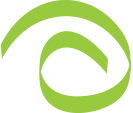 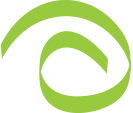 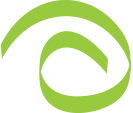 To learn more about Medication-Assisted Treatment: https://www.samhsa.gov/medication-assisted-treatment/treatment
300 Points
What is the best way to dispose of old or unused medications? 



ANSWER: Medication-Assisted Treatment (MAT)

According to the Substance Abuse and Mental Health Services Administration (SAMSHA) research has shown that a combination of medication and therapy can successfully treat substance use disorders and for some individuals struggling with addiction, MAT can help sustain recovery. MAT is primarily used for the treatment of addiction to opioids such as heroin and prescription opioids such as oxycontin.
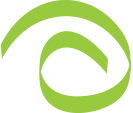 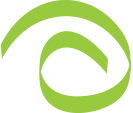 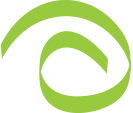 You can learn more about safe disposal sites, as well as find ones near you here: https://safe.pharmacy/drug-disposal/
300 Points
What is the name of the medication that is designed to rapidly reverse an opioid overdose?


ANSWER: Naloxone

Naloxone is an opioid-antagonist, meaning that it binds to opioid receptors and can reverse and block the effects of opioids. For an individual who has overdosed, their breathing will slow down or stop, naloxone will quickly restore normal breathing. Naloxone is a life-saving drug that anyone can receive over-the-counter and without a prescription.
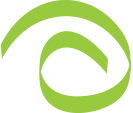 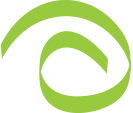 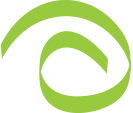 To learn more about opioid overdose: https://www.cdc.gov/drugoverdose/index.html
400 Points
Name three signs of opioid overdose.


ANSWER: See list below.

To receive points the response must contain three answers, if they don’t have three answers from the list below, then zero points.
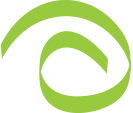 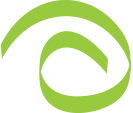 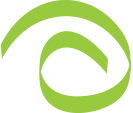 Small and constricted “pinpoint pupils”
Falling asleep or loss of consciousness


Slow and shallow breathing
Choking or gurgling sounds
Limp body
Pale, blue, or cold skin
At times, it’s difficult to tell whether a person is high or experiencing an overdose. If you are not positive, it’s best to treat it like an overdose. If you believe someone has overdosed, take these steps: Call 9-1-1, administer naloxone (opioid reversal drug), try to keep the person awake and breathing, put the person in a recovery position and lastly, stay with the person until emergency workers have arrived.
To learn more about responding to an overdose visit: http://odprevention.org/responding-to-an-overdose/
400 Points
Name three types of support groups for addiction recovery.


ANSWER: See list below.

To receive points the response must contain three answers, if they don’t have three answers from the list below, then zero points.
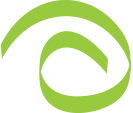 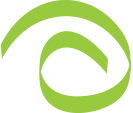 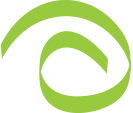 Al-Anon Family Groups
Adult Children of Alcoholics
Alcoholics Anonymous (AA)
Cocaine Anonymous
Narcotics Anonymous (NA)
Secular organizations for sobriety
SMART Recovery 
Women for Sobriety
Support groups or self-help groups can be a vital part of a person’s recovery process. These (typically free) groups are designed to provide a shared space for individuals with similar lived experiences to receive support.
To learn more or find local support or self-help groups in your area search here: https://www.mhanational.org/find-support-groups
400 Points
Name five things that will affect how many drinks it will take an individual to get intoxicated.


ANSWER: See list below.
To receive points the response must contain five answers, if they don’t have five answers from the list below, then zero points.
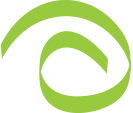 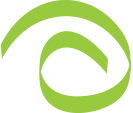 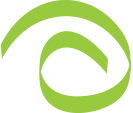 A person’s body size and composition
Overall health
What and how much someone recently ate
Percentage of alcohol content in drinks consumed
Rate and amount of alcohol consumption




Ethnicity
Hormones
Sleep 
Our mood
Mixing alcohol with energy drinks or carbonated beverages
Mixing alcohol with other drugs
A number of factors can increase an individual’s ability to get intoxicated. For example, women have less of the enzyme that metabolizes alcohol, so alcohol remains in the bloodstream longer. Even our mood while consuming alcohol can play a role, as strong feelings of anger, fear and loneliness can speed up impairment. Energy drinks mask the effects of alcohol by giving a person the false sense that they are not intoxicated and mixing alcohol (a depressant) with energy drinks (a stimulant) can also lead to heart failure.
400 Points
Name four examples of an opioid drug. 


ANSWER: See list below.
To receive points the response must contain four answers, if they don’t have four answers from the list below, then zero points.
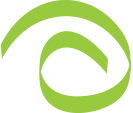 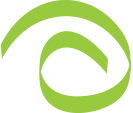 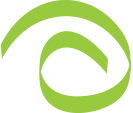 Heroin 
Hydrocodone (Vicodin)
Oxycodone (Oxycontin, Percocet)
Oxymorphone (Opana)
Morphine (Kadian, Avinza)
Codeine
Fentanyl
In 2017, more than 70,000 people died from drug overdoses, making it a leading cause of injury-related death in the United States. Of those deaths, almost 68% involved a prescription or illicit opioid.
To learn more about opioid overdose: https://www.cdc.gov/drugoverdose/index.html